New Connections Academy865 East Wilmette Road, Suite A, Palatine, IL 60074
Training Positions

3-4 Externships Positions
Population Served

Private Therapeutic Day School for Students with Special Education Eligibility
Children & Adolescents/Young Adults (ages 6-22)
Students with Autism Spectrum Disorder (ASD) Levels 1 & 2 (high functioning) 
Many students also have co-morbid diagnoses of ADHD, Anxiety, Depression, Disruptive Mood Dysregulation Disorder, Bipolar Disorder, Conduct Disorder or ODD, PTSD, OCD, or other mood disorders.
Extern Training Opportunities

Individual Therapy
Group Therapy
Family Collaboration & Therapy
1.5 hours individual supervision/week
1 hour Group Supervision/week
1.5 hours Didactic Training/week
Training on SCERTS Model
Monthly Family Therapy Seminar
Consultation & Supervision with Psychiatrist, Licensed Family Therapist, & Licensed Clinical Psychologists, 
Training & Participation in Formal Individualized Education Plan (IEP) & Special Educational Services
Ethical & Legal Training
Evidence Based Intervention Training 
Equity & Inclusion focused culture
Autism specific training
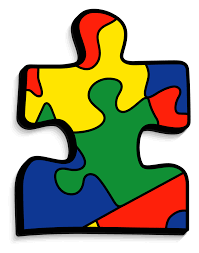 Practicum Format & Benefits

Hours: 8am – 4pm (occasional rotation 7:45-5:20) 
Practicum starts early August and runs through mid July
Externs are required to be on site 3 days/week
Tuesday is a mandatory training day
Externs carry an individual caseload of 3-4 students & lead 2-3 social skills groups per week
Vacation Time: Thanksgiving, Winter, Spring, Summer Breaks, all National Holidays, & modified Summer Schedule (4 days M-Th. for 5 weeks)
10 Sick Days & 1 Personal Day during year
No crisis phone line or on-call duties
Free Lunch available daily from Organic Life
Free Parking
Monthly allowance for program/clinical supplies
Didactic Trainings Include:
NVCPI Techniques & Interventions
Therapeutic Interventions for Anxiety, ADHD, Depression, BiPolar, DMDD, OCD, etc.
APA Ethical Codes & Principles
Collaborative & Consultative Practices
Risk Assessment & Crisis Interventions
Inclusive Curriculum, Interventions & Practices
SCERTS Model
Social Thinking Model
Social Stories & Social Skills Training
Zones of Regulation
IEP Writing 
Individual, Group, & Family Therapy
NCA Lead Clinical Staff
Gwen Grant, Psy.D., NCSP
Connections Clinical & Training Director
ggrant@newconnectionsacademy.net

Charlotte Edwards, Psy.D.
Connections Autism Consultant
cedwards@newconnectionsacademy.net
NCA follows ACEPT Practicum Guidelines for all Doctoral Level practicum applicants.